ジャーナリズム史Ⅰ2020 歴史を考える-1
現代マス・メディア、マス･コミュニケーションの成立の歴史をたどる  参考文献
ジャーナリズム史Ⅰ
1
近代以前のコミュニケーションの成立過程を考察する
グーテンベルク以前
　グーテンベルク以後
　参考文献・資料
http://pweb.cc.sophia.ac.jp/s-yuga/gakubu/JHref.htm
http://pweb.cc.sophia.ac.jp/s-yuga/file/materials07.htm
ジャーナリズム史Ⅰ
2
Q1.何に見えますか？これは何ですか
ジャーナリズム史Ⅰ
3
Q.2ここはどこでしょうか/S教授はどこに
ジャーナリズム史Ⅰ
4
近代以前のコミュニケーションの成立過程を考察する
グーテンベルク以前
　グーテンベルク以後
　参考文献

http://pweb.cc.sophia.ac.jp/s-yuga/gakubu/JHref.htm
鈴木雄雅「マルチメディア・フィーバーから考えること」
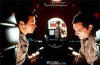 ジャーナリズム史Ⅰ
5
１　文字出現以前のコミュニケーション
人類の出現＝human communicationの発達：homo alarus=言葉をもたぬ人
　身振り（gesture)：人間と動物の違い
意味の記号と感情の表出
（１）ことばと手:直立姿勢＋手(hand)→道具(tool)
（２）絵画：ラスコー、アルタミラ（2.5～4万年前）
　　2,000万年前　　200万年前　150～200万年前　　数万年前
　　　　←←サルからヒトへ→　　　←ホモエレクトス→
ジャーナリズム史Ⅰ
6
２　文字の発生後のコミュニケーション
音声信号から文字言語への転換
　視信号・視聴覚信号
　絵・絵画－絵文字－象形文字－表意文字－表音文字
　時間的、空間的および表現上の制約からの解放
ジャーナリズム史Ⅰ
7
３　インク・紙の発明
用紙、木版印刷技術発明、普及
　エジプト：パピルス（紀元前3,000年前後）
後漢　蔡　倫：製紙法の改良
複製recopy の技術
　筆書・筆写・写本：記録性・遠距離性
　アジアからヨーロッパへ
キリスト教の普及、
印刷技術の伝播≠「新聞」の発生
ジャーナリズム史Ⅰ
8
４　郵便・通信制度の発達
軍事上（交通上）、政治上
飛脚・馬・駅伝（はゆま）・伝馬（てんま）・駅制
ニュース媒体としての人＝旅行者、商人、吟遊詩人、大道芸人、放浪芸人、
十字軍、留学生、僧
古代ローマ　Acta Senatus　　　　　　　　　　　　　　Acta Diura,　Populi Romani
中国　唐　　（いわゆる）『邸報』
ジャーナリズム史Ⅰ
9
まとめ
グーテンベルクが出現するまでに、ある一定の意味内容のものが公にされ、一般人民に示され、伝えられる、という行為が成立。
１．版　　２．紙　　３．インク　４．プレス　の製作技術が進歩
ジャーナリズム史Ⅰ
10